E-vještine u e-marketingu
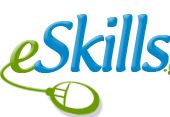 for future job
[Speaker Notes: Ako krenemo od spoznaje da je digitalna ekonomija novi je oblik ekonomije koji se temelji na digitalnim tehnologijama,  za većinu zemalja pa tako i za gospodarstvo RH  predstavlja jedan od najatraktivnijih mogućnosti rasta. Novi pojmovi sa prefiksom e-  :e- trgovina, e-marketing, e-bankarstvo, e-poslovanje pretpostavljaju digitalno spremne zaposlenike koji će moći obavljati poslove u e-svijetu. Zato je bitno da i mi učenici razvijamo naše digitalne vještine kako bi bili spremni za tržište rada koje te e- vještine ili e-kompetencije očekuje od nas. Današnjom prezentacijom predstaviti ćemo neke aktivnosti  koje smo savladali uz pomoć naše nastavnice S. M.]
Što je digitalni marketing?
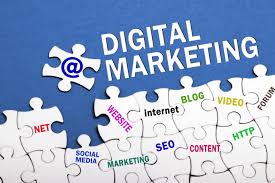 [Speaker Notes: Predstaviti ću Vam vrlo zanimljivo područje marketinga – digitalni marketing kao odgovor na potrebe poslodavaca kako u Hrvatskoj tako i šire.]
Što je digitalni marketing?
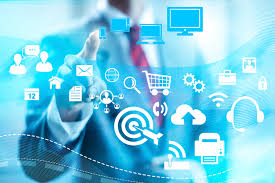 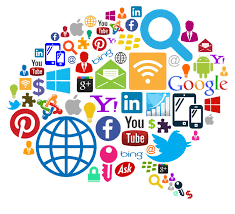 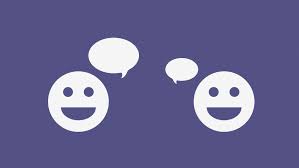 Zašto digitalni marketing?
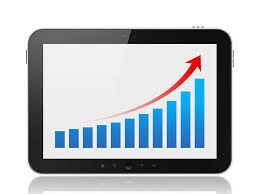 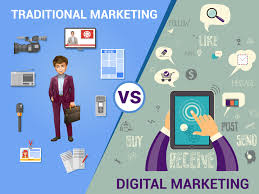 Zašto digitalni marketing?
Henry Ford je davno skrenuo pažnju na to: 
  „Da sam pitao ljude što trebaju, zapravo bi mi rekli da trebaju bržeg konja.“
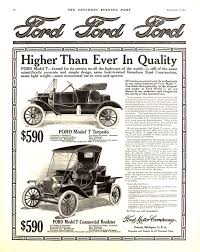 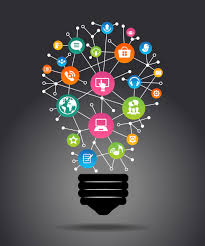 ?
[Speaker Notes: proizvođač   automobila]
Zašto izabrati digitalni marketing u poslovanju?
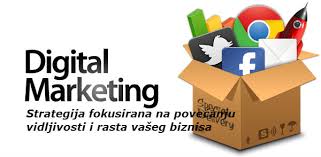 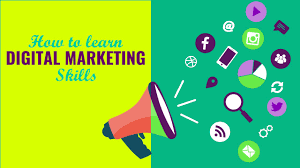 Što kaže Google?
[Speaker Notes: Žutom krivuljom  prikazan je rast trendova digitalnih marketinških poslova]
Što kaže Google?
Što obuhvaća digitalni marketing?
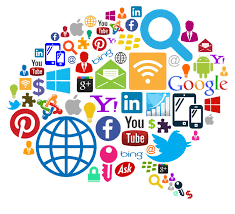 Web stranice
Blog postovi
e-knjige (eBooks)
Infografike
Interaktivni alati
Kanali društvenih mreža (Facebook, Linkedin, Twitter, Instagram, itd.)
Postignuta online pokrivenost (PR, društvene mreže, recenzije)
Online brošure
Sadržaji za brandiranje (logo, fontovi, itd.)
Karakteristika po kojima možete odabrati najboljeg kandidata za digitalni marketing
kreativnost u promociji
analitički pristup i usmjerenost ka cilju
određena informatička znanja
spremnost na učenje 
osnovno poznavanje alata za obradu slika
izvrsnost u gramatici i pravopisu
Digitalni marketing u školi
- utjecaja novih tehnologija donosi nova zanimanja

	Sve preduvjete imamo, pa krenimo!
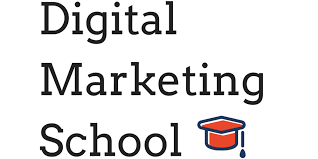 Što ćemo predstaviti?
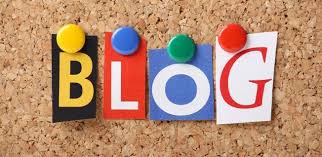 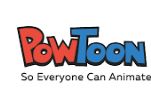 Što je cilj ?
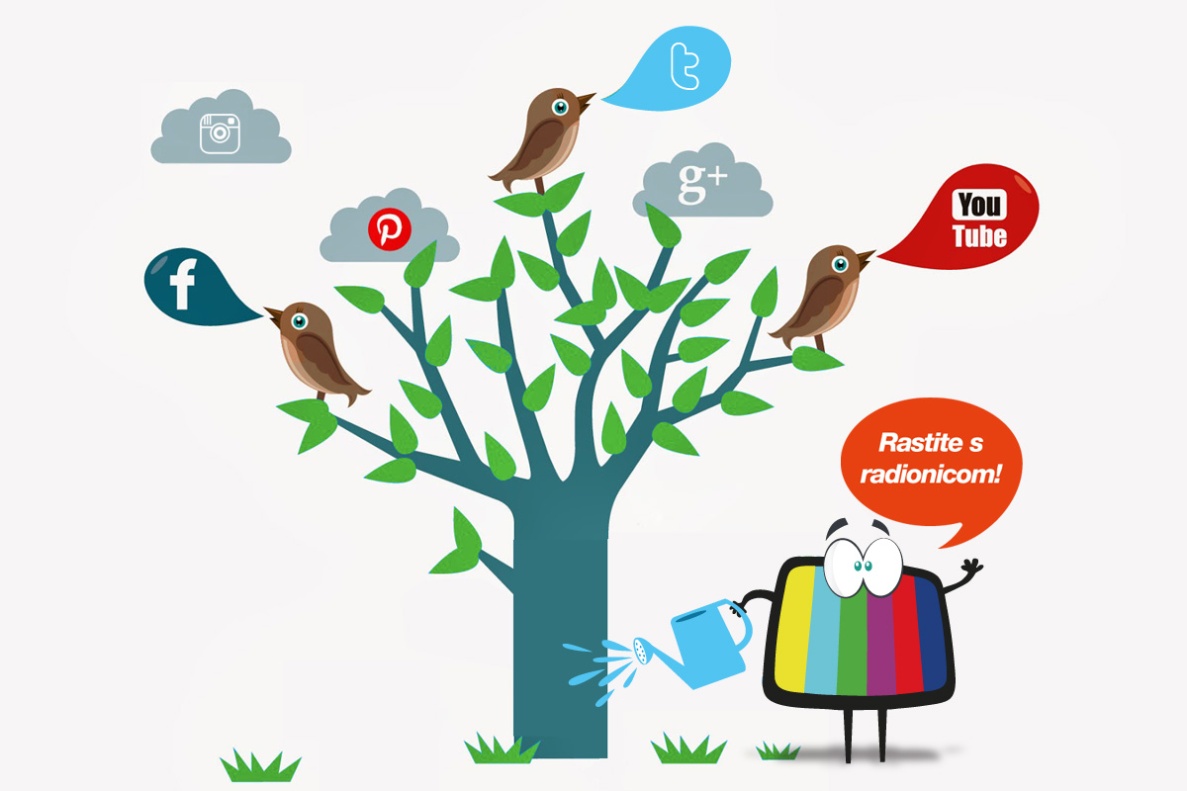 [Speaker Notes: Potaknuti sve vas prisutne da promišljate o razvoju vaših digitalnih vještina, odnosno kako je na slajdu predstavljeno da rastemo uz ovakve prezentacije.]
Što je blog?
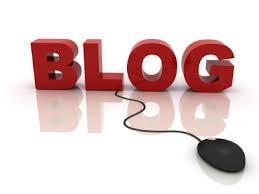 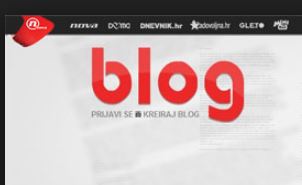 [Speaker Notes: Aktualna gospodarsko- politička situacija u RH pokazuje nam da je blog moćno komunikativno oružje. Svjedoci smo čestih Todorićevih istupa na blogu. Svakako blog je….]
Naš kreirani blog
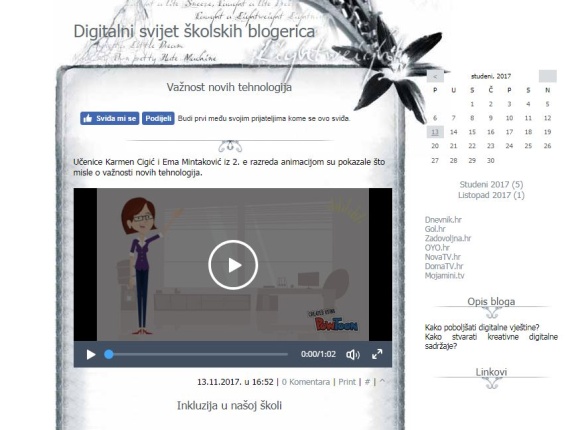 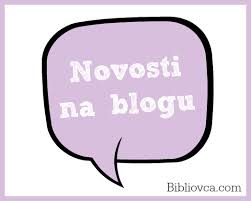 Otvoriti naš kreirani blog
http://blog.dnevnik.hr/skolske-blogerice
Ocijenite
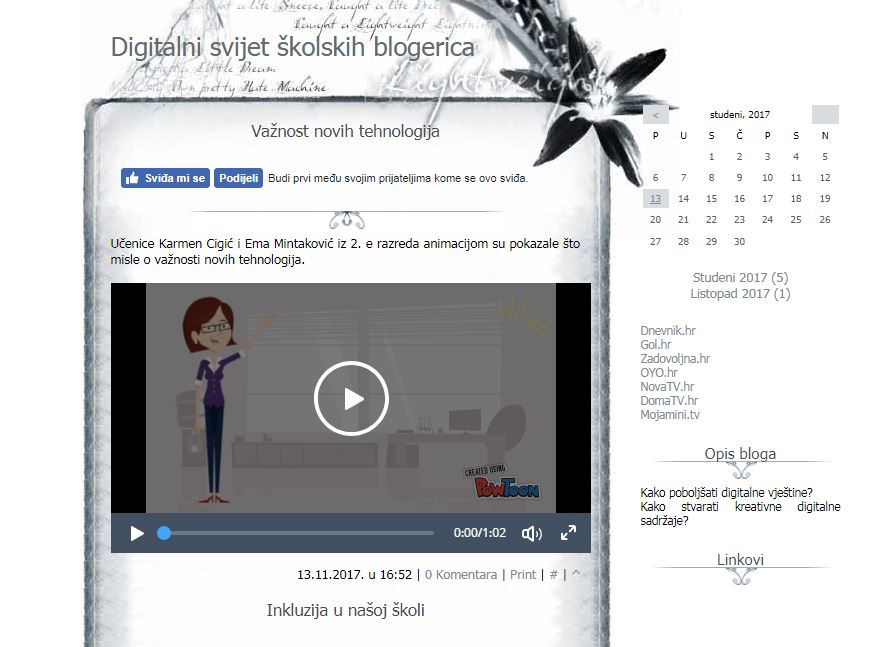 Komentirajte
Podijelite s vašim prijateljima
[Speaker Notes: Komentirajte, ocijenite i podijelite s vašim prijateljima su danas osnovne parole digitalnog marketinga kojima želimo zadovoljiti želje i potrebe potrošača bolje od naše konkurencije. Kako smo s posljednjim slajdom se najviše približili teorijskim marketinškim osnovama zaključujemo da digitalni svijet školskih blogerica jako brzo možemo zamijeniti za Digitalni svijet budućih ekonomistica.]
Hvala na pažnji!
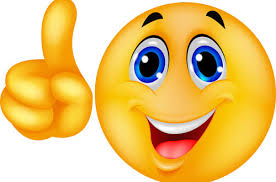 Prezentirala: Anita Bodrožić 3.d
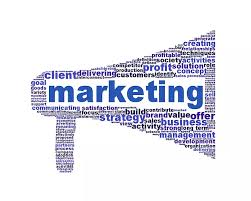 [Speaker Notes: Ovo neće biti kraj naših marketinških aktivnosti nastavljamo dalje. Naučiti ćemo što je newsletter
I kako napraviti newsletter tijekom ove školske godine te se nadam u nekim slijedećim predstavljanima pokazati svim zainteresiranima. 
Na kraju  završiti ću paralom : I vi možete ……]